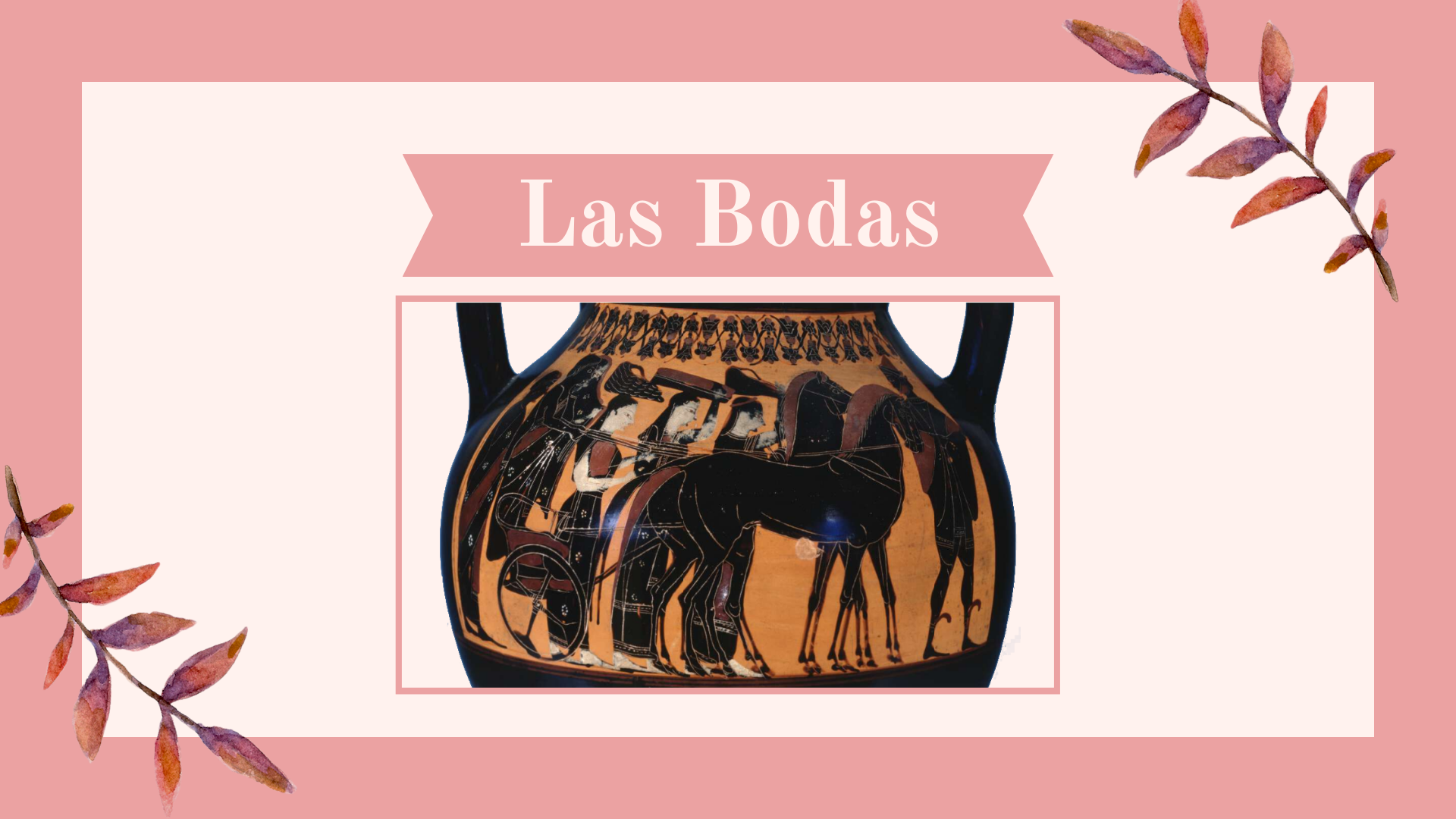 Isabel Candón Candón
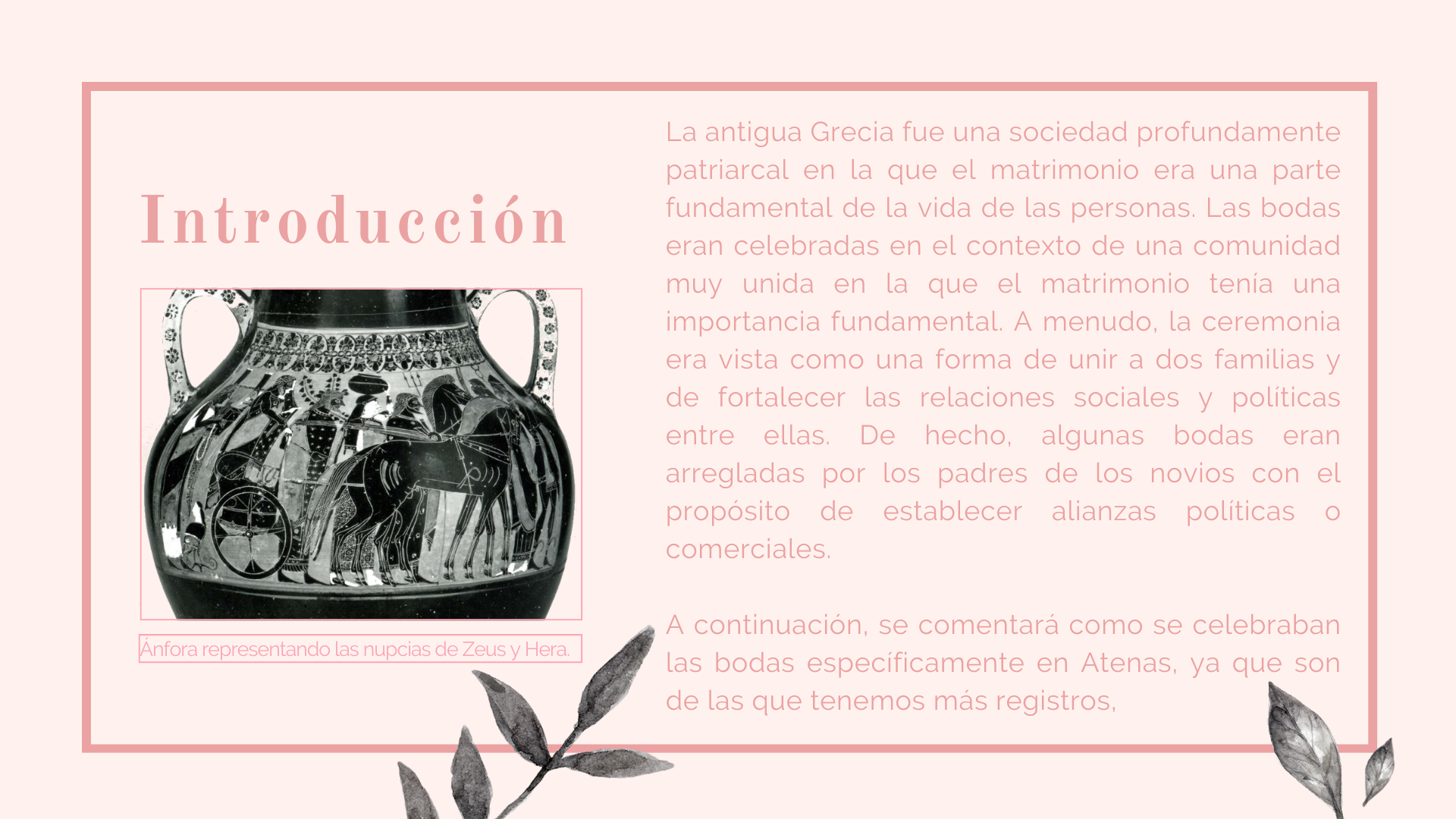 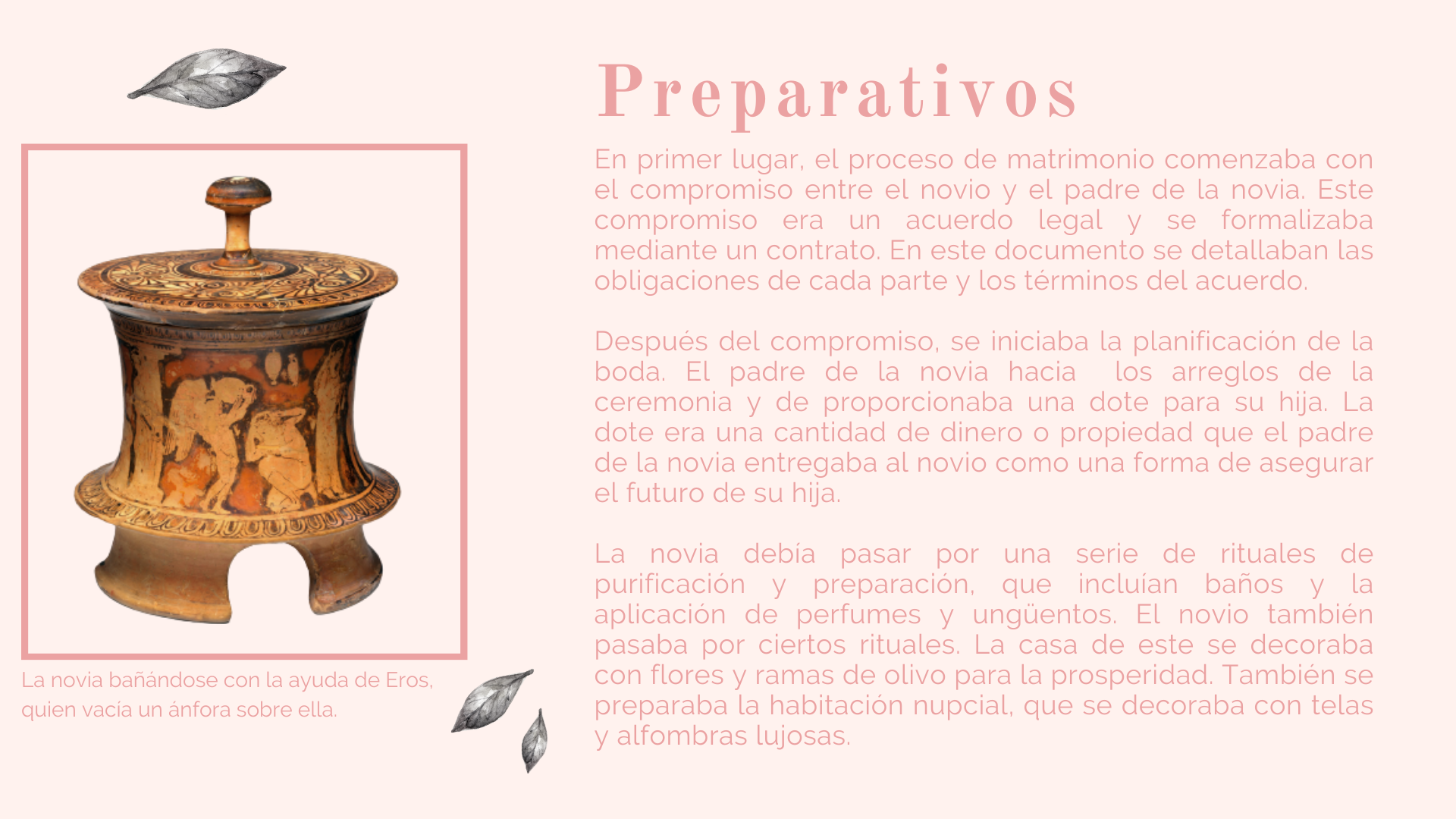 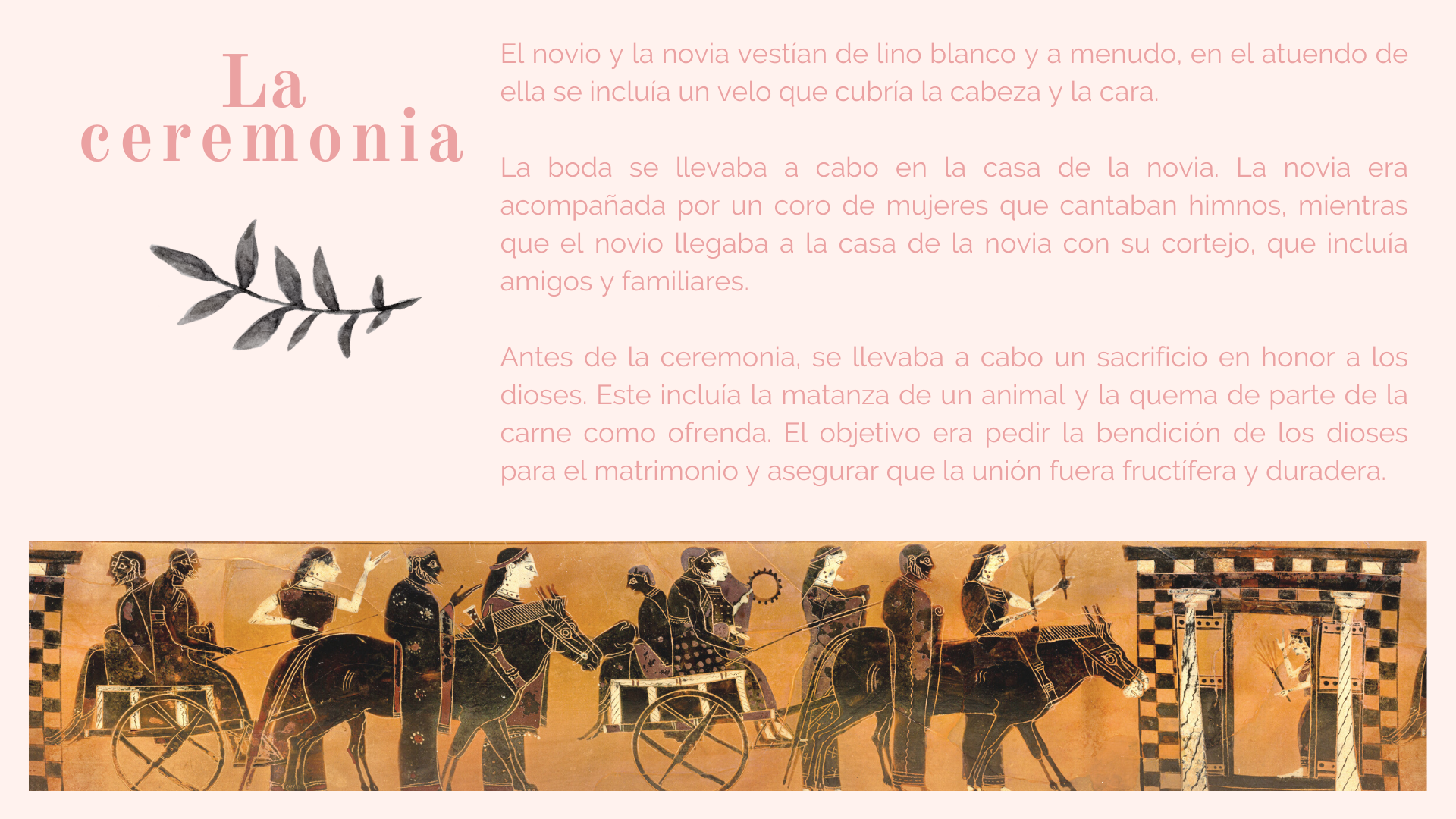 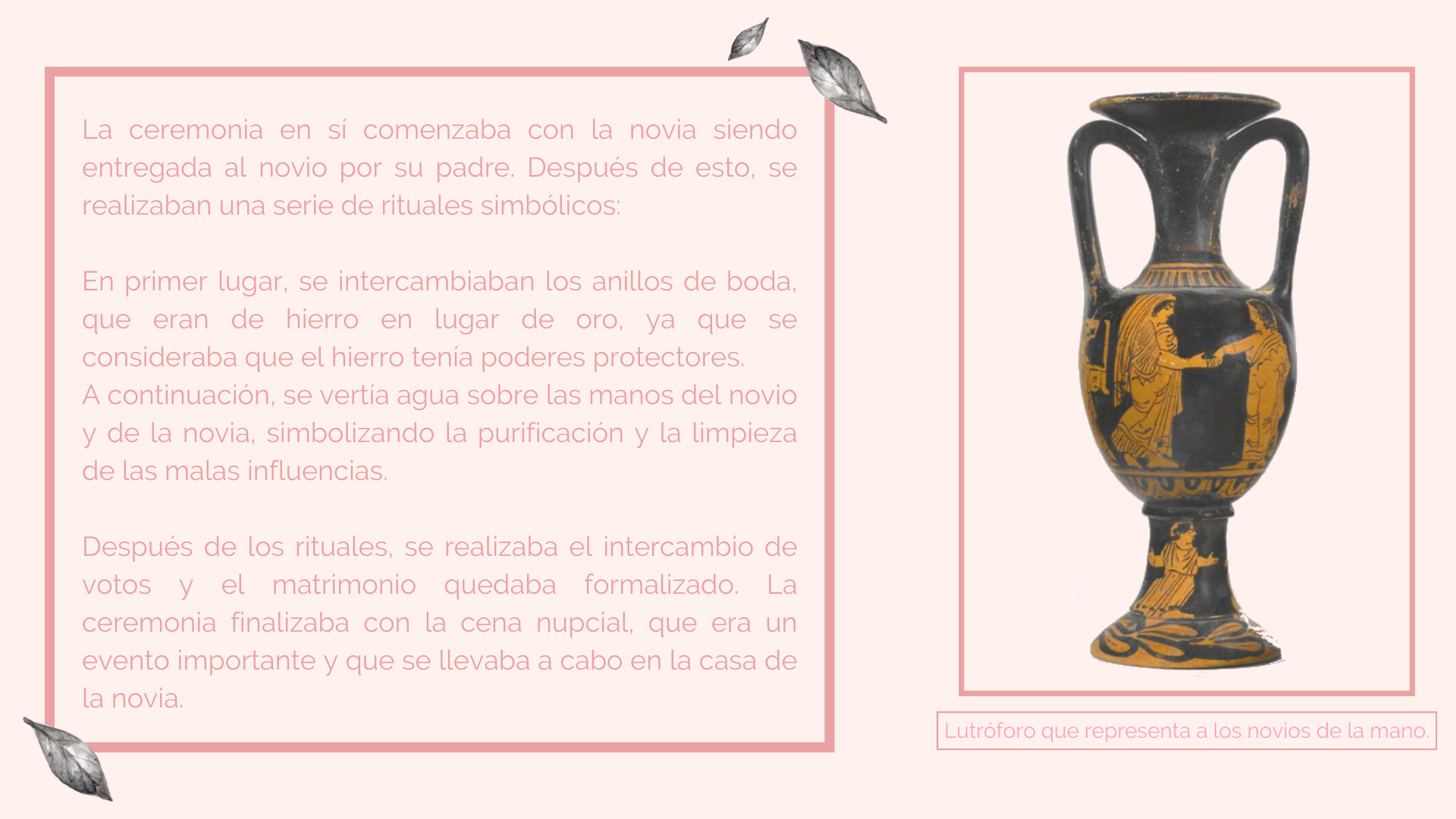 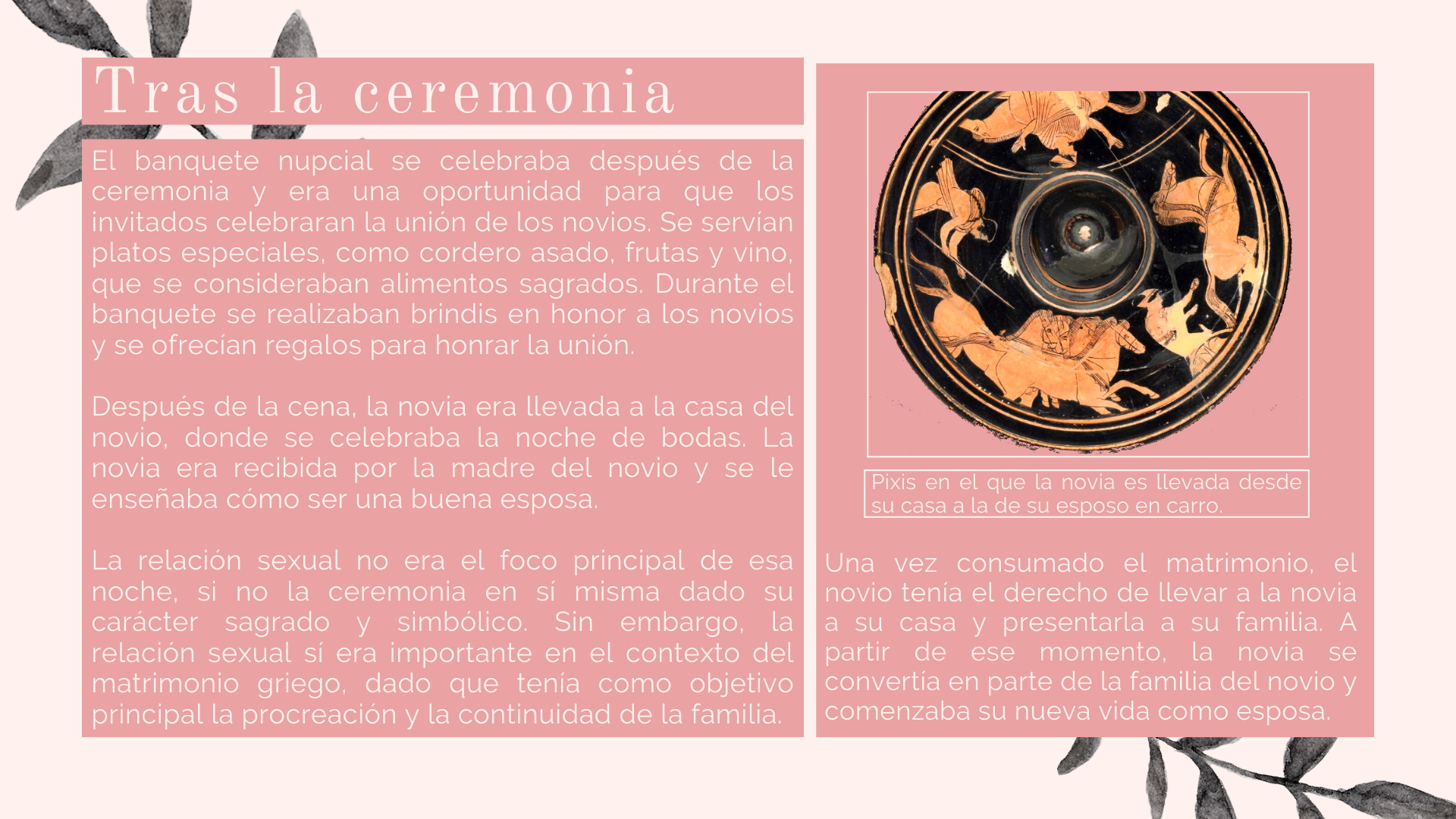 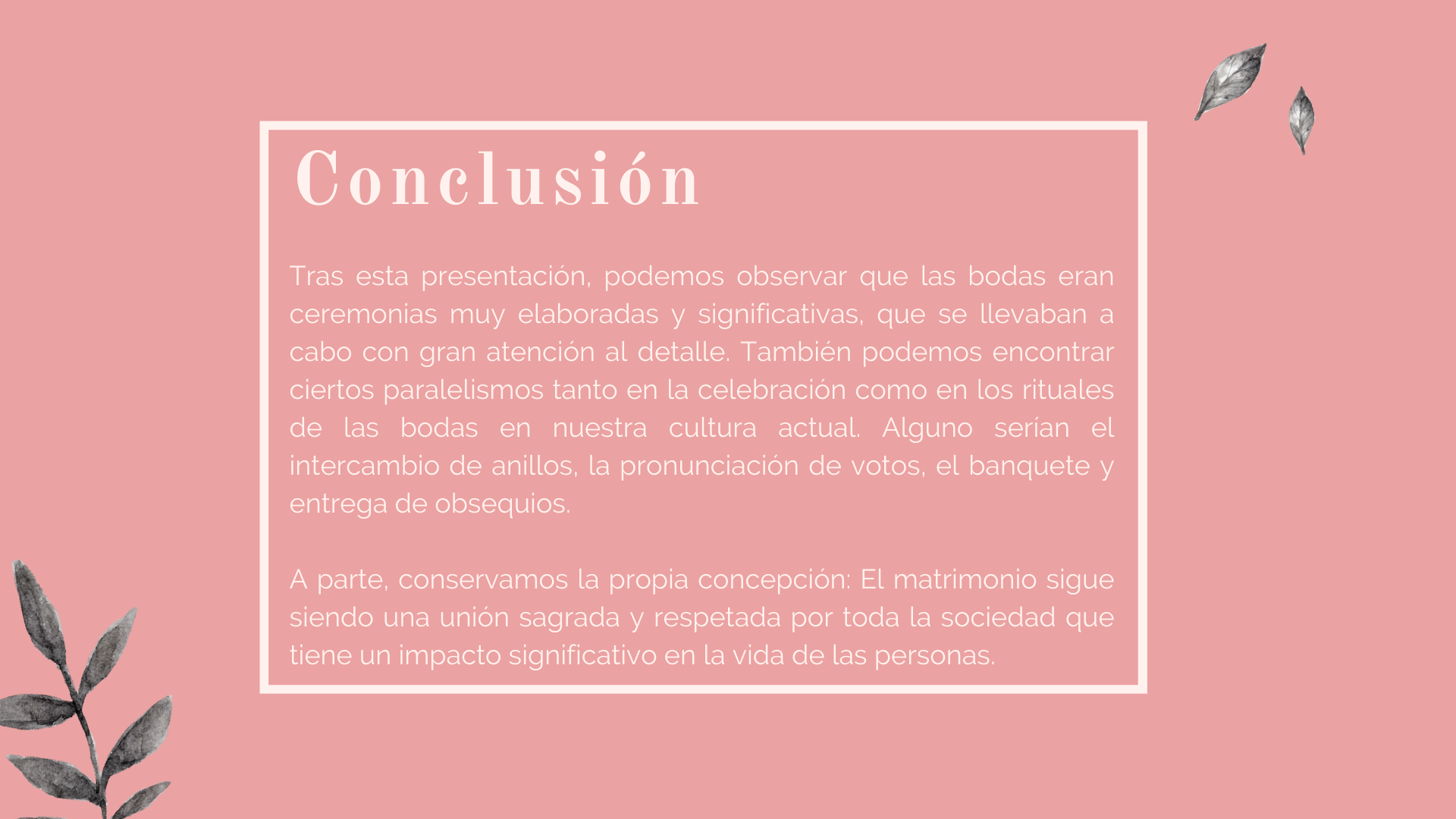